Contrastive Analysis,
Tertium comparationis, 
and
Corpora
Signe Oksefjell Ebeling & Jarle Ebeling
Outline
Doing contrastive analysis
Types of corpora: their pros and cons
Case study
Based on comparable data only
Based on bidirectional parallel data
Our background/position
Corpus-based contrastive analysis
Starting point: perceived (dis)similarities
Bi-/multidirectional, parallel corpora
Translations seen as the best tertium comparationis
Interested in finding systemic differences / differences at the system level of languages, i.e. not primarily motivated by applied research

Inspired by James (1980), Ivir (1983, 1990), Johansson (1994 [& Hofland], 2007), Chesterman (1998, 2007), Altenberg (1999)

Awareness of research in neighbouring fields, e.g. descriptive translation studies and typology
Starting point of the CA
1. Chesterman (1998; 2007)
Perceived similarity of any kind between phenomenon X in language A and phenomenon Y in language B (cf. Chesterman 1998)
What is the nature of the similarity (form, meaning, function)?
Describe the relationship between X and Y in the compared languages; or as is more often the case, the relationship between X in language A and Y1, Y2, Y3, etc. in language B
Use the description to enrich knowledge of the individual languages and/or the relationship between the languages compared
Starting point of the CA
Perceived (quantitative) dissimilarities/ difference between original and translated text in the same language 

Frequent omissions and/or additions in the translation

4.  Exploratory by e.g. starting from a unit or item (e.g. word, frame, pattern, construction) in one language and classify the correspondences in one or more other languages

Close, qualitative scrutiny of the differences is necessary.
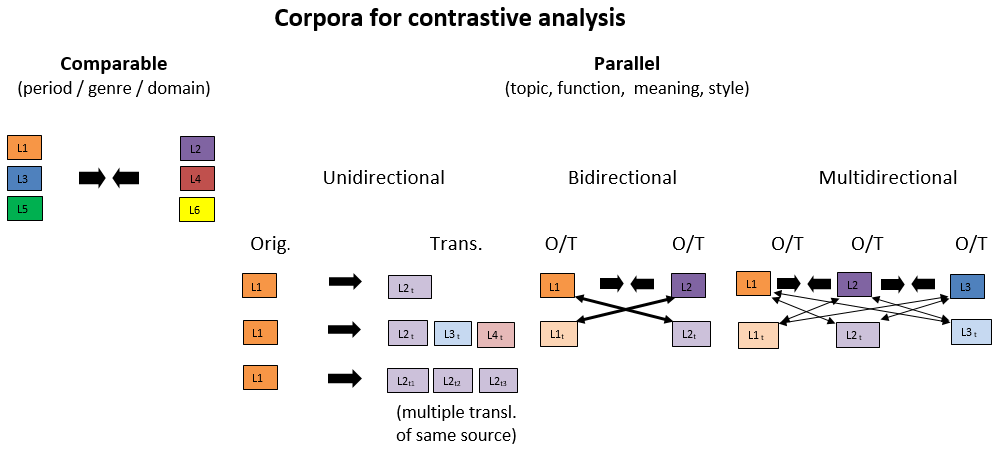 Inspired by Aijmer (2008); Johansson (2007); McEnery & Xiao (2007)
Other types of corpora used in (other types of) contrastive analysis 
Comparative corpora (regional, dialectal comparisons; also diachronic studies of same language (family)?)
Translation-only corpora (mono-, bi- or multilingual)
Multimodal (gestures, images, descriptions/interpretation of situations)
…
Pros and cons of corpus types for CA
Cf. Altenberg & Granger (2002), Johansson (2007), Aijmer (2008), Ebeling & Ebeling (2013), Hasselgård (2017)
Short case study
Starting point:
Previous contrastive study of two similar-looking patterns in English and Norwegian: for * sake/for * skyld (* = genitive)
	(Ebeling & Ebeling 2014)

Today’s experiment:
Carve up previous study in a different way to demonstrate different TCs:
Sameness of form in a comparable corpus;
Translation correspondence in a bidirectional parallel corpus.

The corpora:
The English and Norwegian original, comparable texts of the English-Norwegian Parallel Corpus+;
The English and Norwegian original and translated, comparable texts of the English-Norwegian Parallel Corpus+
PreliminariesPerceived similarity
for the purpose of (something)
(1)	We stayed together for appearances' sake, … (PeRo2E)
(2)	… det videre søket etter Leike ville bare være for syns skyld. (JoNe2N)

out of consideration for or in order to help or please someone
(3)	Just for a while, then, another chapter or two — for Miriam's sake. 	(PaAu1E)
(4)	… men for Mathias' skyld, herregud, de hadde jo et barn sammen !  (JoNe1N)

 to express impatience, annoyance, urgency, or desperation (expletive use)
(5)	For God's sake, stop! (MiWa1E)
(6)	Si noe, for Guds skyld! (LSC2)
(Oxford Dictionaries Online and Altenberg 1982)
Comparable version of study
Preferred use in English originals:
Expletive>Consideration>Purpose

Preferred use in Norwegian originals:
Purpose>Consideration>Expletive
Summary of the comparable studywith ref. to Sinclair’s (1996) Extended-units-of-meaning model
How to get at the closest correspondences in the other language?

E.g.: How is the expletive use of for * sake typically expressed in Norwegian if not with the formally similar pattern?
Bidirectional version of study
Translations of for * sake and for * skyld in the ENPC+ (raw numbers)
Congruent = formally similar correspondences (i.e. for * sake = for * skyld)
  
Non-congruent = formally dissimilar correspondences (e.g. for God’s sake = Herregud (‘Lordgod’)
Mutual correspondence (Altenberg 1999) of for * sake and for * skyld = 30.2%
Examples of main tendencies
English expletive → non-congruent
(7)	"They're just traffic cones, for fuck's sake." (PeRo2E)
	"Det er jo bare trafikkjegler, for faen." (PeRo2TN)
Lit.: … for the devil

English consideration → congruent
(8)	For my sake. (JB1)
For min skyld. (JB1T)

English purpose → congruent
(9)	We stayed together for appearances' sake … (PeRo2E)
Vi holdt sammen for syns skyld … (PeRo2TN)
Norwegian expletive → congruent
(10)	- Slipp han nå for guds skyld ned. (PePe1N)
	"Put him down, for God's sake." (PePe1TE)

Norwegian consideration → congruent
(11)	 … hun gjorde det for pappas skyld … (PeRy1N)
	… she was doing it for Dad's sake … (PeRy1TE)

Norwegian purpose → non-congruent
(12)	Han rygget et skritt for sikkerhets skyld. (KaFo1N)
Lit.: … for safety’s sake
	He retreated a step, just to be on the safe side. (KaFo1TE)
Non-congruent English correspondences (translations and sources) of the most frequent Norwegian purpose uses with for * skyld
Non-congruent Norwegian correspondences (translations and sources) of the most frequent English expletives with for * sake
Summary of the bidirectional parallel study
Uncover different preferences of use in English and Norwegian (incl. different extended-units-of-meaning) through both comparable and translation data.

Translation as a TC offered corresponding, and arguably more equivalent, expressions of for * sake / for * skyld in the other language.

E.g. typical Norwegian expletives corresponding to the expletive for * sake pattern emerged.
E.g. typical English expressions of purpose corresponding to the purpose for * skyld pattern emerged.

The patterns are cross-linguistically most similar to each other in the consideration use.

Gained a deeper understanding of the pattens compared.
Summing up: CA, TC and corpora
Point for discussion
Are there other/better ways of doing corpus-based CA (regardless of object of study)?
References
Aijmer, Karin. 2008. Parallel Corpora and Comparable Corpora. In Lüdeling, A. & M. Kytö (eds.), Corpus Linguistics. An International Handbook, Vol. 1. Berlin / New York: Walter de Gruyter. 275-292.
Altenberg, B. 1982. The Genitive v. the of-construction: A Study of Syntactic Variation in 17th Century English. Lund: Gleerup.
Altenberg, Bengt. 1999. Adverbial connectors in English and Swedish: Semantic and lexical correspondences. In Hasselgård & Oksefjell (eds), 249–268.
Altenberg, Bengt & Granger, Sylviane (eds). 2002. Lexis in Contrast. Corpus-based Approaches [Studies in Corpus Linguistics 7]. Amsterdam: John Benjamins.
Chesterman, Andrew. 1998. Contrastive Functional Analysis [Pragmatics & Beyond New Series 47]. Amsterdam: John Benjamins.
Chesterman, Andrew. 2007. Similarity analysis and the translation profile. In The Study of Language and Translation, Willy Vandeweghe, Sonia Vandepitte & Marc van de Velde (eds). Belgian Journal of Linguistics 21: 53–66.
Ebeling, Jarle & Ebeling, Signe Oksefjell. 2013. Patterns in Contrast. Amsterdam: John Benjamins.
References cont.
Ebeling, Signe Oksefjell & Ebeling, Jarle. 2014. For Pete's sake! A corpus-based contrastive study of the English/Norwegian patterns "for * sake" /" for * skyld". Languages in Contrast 14(2), 191-213.
Hasselgård, Hilde. 2017. Corpus-based contrastive analysis: some methodological issues and a talking case study. Guest lecture given on 5 December 2017, Charles University, Prague.
 Ivir, Vladimir. 1983. A translation-based model of contrastive analysis. In Cross-language Analysis and Second Language Acquisition 1 [Jyväskylä Cross-language Studies 9], Kari Sajavaara (ed.), 171–178. Jyväskylä: Department of English, University of Jyväskylä.
Ivir, Vladimir. 1990. Languages in contact through translation. In Proceedings of the Symposium 16.1 Languages in Contact of the 12th International Congress of Anthropological and Ethnological Sciences – Zagreb, July 25–27, 1988, 88–92. Zagreb: Institute of linguistics, University of Zagreb.
James, Carl. 1980. Contrastive Analysis. London: Longman.
Johansson, Stig. 2007. Seeing through Multilingual Corpora: On the Use of Corpora in Contrastive Studies [Studies in Corpus Linguistics 26]. Amsterdam: John Benjamins.
References cont.
Johansson, Stig & Hofland, Knut. 1994. Towards an English-Norwegian Parallel Corpus. In Creating and Using English Language Corpora: Papers from the Fourteenth International Conference on English Language Research on Computerized Corpora, Zurich 1993, Udo Fries, Gunnel Tottie & Peter Schneider (eds), 25–37. Amsterdam: Rodopi.
Oxford Dictionaries Online (https://www.oxforddictionaries.com/)
Sinclair, John. 1996. The search for units of meaning. Textus IX: 75–106.
The structure of the ENPC+
BNC (expand with monolingual data)
… holdt sammen     for syns skyld       , som …
… for tiden,             for Cassies skyld  .
opp med humøret,  for Guds skyld      ! 
	          "Herregud              , mann, …
…ren gavepakke,   for svingende        !
… kapittel eller to   for Miriams skyld    .
English originals
… stayed together    for appearances' sake    , as …
…at the moment,      for Cassie's sake            .
… lighten up,            for Christ's sake             ! 	
	          "For Christ's sake             , man, …
This is a gift,	           for God’s sake                 !
… chapter or two -   for Miriam’s sake               .
Norwegian translations
Si noe            for Guds skyld                  . 
Men la oss     for hypotesens skyld      anta at …
… men           for Mathias’ skyld            , herregud, …
Bare               for moro skyld                 .
	 For sikkerhets skyld        ber jeg …
… tie stille      for sikkerhets skyld         .
Norwegian originals
Say something,       for God’s sake                     . 
But let us suppose  for the sake of  argument   that …
…but                       for Mathias’s sake              , good ...
Just                         for fun                                 .
                               For safety’s sake                 I ask …
… keep mum          just in case                          .
English translations
LBK (expand with monolingual data)
The corpus “permits contrastive studies […] based on original texts and translations as well as on parallel original texts” (Johansson & Hofland 1994: 27), i.e. the corpus can be seen both as a bidirectional translation corpus and a comparable corpus.
[Speaker Notes: NOT PRESENTED!]
Un-/discover differences and similarities
How to discover and investigate lexical gaps, e.g. Norw. 'jo' (but, just, only, in fact, of course, after all, Ø)
Language A:
English originals
Language A:
English translations of Norwegian originals (tertium comparationis)
Language B:
Norwegian originals
Quantitative differences in a balanced corpus: Reason/Cause?
[Speaker Notes: NOT PRESENTED!]